CARDIOVASCULAR CONDITIONS
PURPOSE
The purpose of this course is to enable the learner acquire knowledge, attitude to be able to promote health, prevent illness, diagnose, manage & coordinate rehabilitation of adults suffering from common cardiovascular diseases.
CARDIOVASCULAR CONDITIONS
MAIN OBJECTIVE
The learner will acquire knowledge, develop skills & attitudes on cardiovascular disorders in order to provide effective care to patients
LEARNING OBJECTIVES
Upon completion of this course the learner should be able to :
Recall the anatomy & physiology of the heart & the blood vessels
Describe common cardiovascular diseases/conditions
ASSESSMENT
PHYSICAL ASSESSMENT
General appearance
Breathing-stiffness of the lungs
Cyanosis-inadequate oxygenation of the blood
Pain-may appear pale,cold and clammy.when from heart muscles,pt prefer to lie on back
Clubbing of fingers-congenital heart disease
Level of orientation & clarity of thinking
assessment
2.Evaluate Bp
Pulse pressure: difference between systolic & diastolic pressure.
Assess for postural hypotension
Take BP sitting, standing, & lying if having problems with pressure changes.
ASSESSMENT
Paradoxical BP. (paradoxical pulse) a decrease of systolic BP of at least 10 mmHg that occurs during inspiration.
Evaluate quality & rate of pulse; assess for dysrhythmia as
Pulse deficit: radial pulse rate is less than epical pulse rate. Occurs in atrial fibrillation 
Pulsus alternans: regular rhythm but quality
ASSESSMENT
Of pulse alternates with strong beats and weak beats.
Thready pulse: weak and rapid, difficult to count.
Assess quality and pattern of respirations and evidence of respiratory difficulty.
Auscultation of the heart 
Heart sounds heard during the cardiac cycle
S1: closure of mitral valve  and tricuspid valves
ASSESSMENT
S2: closure of the aortic & pulmonary valves.
S3: represents rapid ventricular filling; normal 	in children & young adults; in adults 	older than 30 years, it may an indication of 	ventricular dysfunction. 
S4: gallop sounds heard during atrial 	contraction are abnormal; may occur in  	tachycardia.
Presence of murmurs created by turbulent blood flow
ASSESSMENT
Abnormal flow through diseased valves, stenosis and insufficiency.
Increased rate or velocity of flow of blood.
Abnormal flow of blood between cardiac chambers(congenital heart disease)
(c) Presence of a friction rub; rubbing and inflammation of the visceral and parietal layers of the pericardium.
	pericardial friction rubs are heard throughout the respiratory cycle.
ASSESSMENT
Evaluate adequacy of peripheral vascular                                                 circulation and check for presence of peripheral edema.
Evaluate for presence of chest discomfort 
Location 
Intensity if pain
Precipitating causes.
ASSESSMENT
HISTORY TAKING
Identify presence of risk factors for the development of arteriosclerotic disease
Coping strategies
Respiratory
History of difficulty breathing
Medications taken for respiratory problems
Determine normal activity level
ASSESSMENT
Circulation.
History of chest discomfort
Precipitating factors; 
May occur without precipitating factors
Physical exertion
Emotional stress
Eating a large meal
ASSESSMENT
Smothering-suffocate/obstruct
Burning
Severe pain
Increases with movement
iii. Region & Radiation
Substernal or retrosternal
Spreads across the chest
Radiates to the side of either or both arms, the neck, the jaw, upper abdomen.
ASSESSMENT
Symptoms & Signs (Associated with)
Diaphoresis, cold clammy skin
Nausea, vomiting
Dyspnea-difficulty in breathing
Orthopnea
Syncope-loss of consciousness due to fainting
Apprehension
Dysrhythmias-abnormality in the rate, regularity, or sequence of cardiac activation. Also called cardiac arrhythmia.
Palpitations
Auscultation of extra heart sounds
Auscultation of crackles 
weakness
ASSESSMENT
Timing & Response to Treatment
Sudden onset
Constant
Duration >30 min
Not relieved with nitrates or rest
Relief with narcotics
History of edema & weight gain
History of syncope
Medication taken for the heart or for high blood pressure.
ASSESSMENT
INVESTIGATIONS (HOME WORK)
Doppler Ultrasound flow studies
Exercise Stress test (EST)
Computed Tomography (CT)
Duplex Ultrasound
CT angiography
Magnetic Resonance Angiography
angiography
ASSESSMENT
8. Lymphangiography 
9. Lymphoscintigraphy
10. Contrast Plebography
11. Air Plethysmography
12. Chest X-ray
13. Electrocardiography 
14. Cardiac catheterization
15. Echocardiogram 
16. Lab tests; CBC, electrolytes, cardiac enzymes, lipid profile, urine tests etc.
ARTERIOSCLEROSIS AND ATHEROSCLEROSIS
ARTERIOSCLEROSIS refers to hardening of the arteries through a diffuse process whereby the muscle fibers and the endothelial lining of the walls of small arteries & arterioles thicken.
ATHEROSCLEROSIS is disease process involving the accumulation of lipids, calcium, blood components, carbohydrates, & fibrous tissue on the intimal layer of large or medium-sized artery .
Both develop over a long period (beginning in early childhood). Rarely does one occur without the other.
RISK FACTORS
Modifiable 
Nicotine use (i.e tobacco smoking or chewing)
Diet
Hypertension
Diabetes mellitus (thickens the basement membranes of large & small vessels)
Obesity
Stress
Sedentary lifestyle
Elevated CRP-C-Reactive proteins
Hyperhomocysteinemia
Non-modifiable 
Age (above 50 years)
Gender
Familial predisposition/ genetics
Arteries commonly affected by atherosclerosis
Cerebral vascular arteries causing stroke (CVA)
Coronary artery causing myocardial infarction
3.  Aorta causing aneurysm, peripheral vascular disease.
4.  Renal artery causing hypertension and renal failure
5.  Large peripheral arteries causing peripheral vascular disease
PATHOPHYSIOLOGY
Atherosclerosis affects the inner lining of the artery. First there is injury to the endothelial cells that line the walls of the arteries. 
The injury causes inflammation & immune reactions. 
Lipids, platelets & other clotting factors accumulate. Scar tissue replaces some of the arterial wall. 
An early indication of injury is a fatty streak on the lining of the artery. This build-up of fatty deposits is known as plaque.
Plaque has irregular, jagged edges that allow blood cells & other material to adhere to the wall of the artery. 
Over time this build-up becomes calcified & hardened (arteriosclerotic), causing the turbulence that damages cells and increases the build-up within the vessel. 
As the vessel becomes stenosed (narrowed), partial or total occlusion of the artery may occur, resulting in reduced blood flow. 
The area distal to the occlusion may become ischemic as a result.
SIGNS & SYMPTOMS
Chest pain
Dizziness
Pallor in the nail beds
Reddish-purple colour in the extremities
Thickened nails
Dry skin with loss of hair
Diminished peripheral pulses
Extremities skin temperature is cool
Prolonged capillary refill
DIAGNOSTIC TESTS
Total cholesterol (often elevated)-high LDL
Blood glucose level-high
Angiography-x-ray of blood vessels
Doppler ultrasound-narrowed lumen
Cardiac catheterization-high pressure
TREATMENT
A healthy Lifestyle; avoid saturated fats, to be  exercising, & stop smoking.
Cholesterol screening
Frequent check-ups & medications i.e statins, fibrates (to lower triglycerides), niacin (prevents conversion of fats into very LDL)
NURSING INTERVENTION
Identify individuals at risk & provide diet low in saturated fat
Recommend testing again in 6 months.
Identify specific areas of involvement & give specific nursing care of that area.
Treat underlying causes i.e.HTN,DM,OBESITY
PERIPHERAL ARTERIAL OCCLUSIIVE DISEASE
Involves narrowing & obstruction of the arteries of the extremities, especially the lower extremities. 
RISK FACTORS
Age; generally occurs during the fifth or sixth decade of life.
Familial tendency 
Hypertension & diabetes accelerate the process
CLINICAL MANIFESTATIONS
Intermittent claudication (ischemic pain during exercise).
Ischemic pain at rest particularly at night (increasing in severity)
Paresthesia(prickling) of the feet
Pallor when extremity is elevated
Dependent rubor: dusky, purplish discoloration of extremity when in dependent position
Decreased or absent peripheral pulses; pedal, popliteal, & femoral.
Poor healing of injuries on the extremities.
Changes in the skin; cool to touch. shiny, fragile, poor turgor. Dry & scaly. Loss of hair on lower leg.
Brittle, thick toenails.
Ulcerations & gangrane
DIAGNOSTICS
Arteriogram-x-ray of artery after injecting with a radio opaque material 
Plethysmography –measures changes of blood volume
Exercise tolerance testing
Ankle-brachial index
TREATMENT
Medical 
Antiplatelet agent-reduce clotting
Stop smoking-stop damaging the walls of arteries
Decrease dietary cholesterol intake(saturated fats)
Exercise program as tolerated
Decrease viscosity of blood-more fluidy (anticoagulants)
Surgical: procedures are done when intermittent claudication incapacitates the client, or when circulation must be restored to salvage a limb.
Peripheral atherectomy: removal of plaque within the artery.
Bypass graft: bypass of an obstruction by suturing a graft proximally & distally to the obstruction.
Intravascular stent: placement of a stent
within a narrowed vessel to maintain patency.
Other methods
Percutaneous transluminal angioplasty: use of a balloon catheter to compress the plaque against the arterial wall.
Laser assisted angiography: a probe is advanced through a cannula to the area of occlusion; a laser is used to vaporize the atherosclerotic plaque
NURSING INTERVENTION
Assess & compare peripheral pulses.
Evaluate skin of the affected extremity: color & warmth, capillary refill, condition of the skin & nail bed, presence of ulcers or lesions.
Assess level of exercise tolerance
To prevent injury & infection.
Avoid vigorous rubbing of the extremity-emboli
Prevent skin breakdown at pressure sites.
Use heel covers & bed cradle to prevent pressure on the toes & heels. 
Visually inspect extremities for: discolored areas, breaks in skin,& signs of infection.
Encourage moderate exercise e.g walking but not for pts with ulcers or on the leg.
Promote blood flow to legs
Elevate the foot of bed on blocks.
Avoid standing in one position for prolonged periods.
Avoid crossing legs at the knees or at ankles.
Active postural exercises.
Avoid clothes & bandages that restrict circulation to the lower extremities
Stop smoking
ARTERIAL THROMBUS
A thrombus is a blood clot that remains attached to a vessel wall.
A detached thrombus is a thromboembolus
Thrombi tend to develop wherever intravascular conditions, cascade (e.g intimal irritation, roughening, inflammation, traumatic injury, infection, low blood pressures or obstructions that cause blood stasis & pooling within the vessels).
CAUSES OF ARTERIAL THROMBUS
Activation of the coagulation cascade is usually caused by;
Roughening of the tunica intima by atherosclerosis.
Invasion of the tunica intima by an infectious agent causes roughening leading to adhesion of platelets readily.
Anatomic changes especially those causing pooling of arterial blood can stimulate thrombus formation
Arterial thrombus may grow large enough to occlude the artery, causing ischemia in tissue supplied by the artery. 
Thromboembolus can occlude flow of blood into a distal systemic vascular bed.
TREATMENT
Thrombolytics or heparin, warfarin derivatives.
A balloon-tipped catheter can be used to remove or compress an arterial thrombus.
EMBOLISM
Embolism is the obstruction of a vessel by an embolus.
Embolus is a bolus of matter circulating in the blood stream. 
Systemic (or arterial) emboli most commonly originates in the left heart & are associated with thrombi after myocardial infarction, valvular disease, left heart failure, endocarditis, & dysrhythmias.
Embolism causes ischemia or infarction in tissues distal to the obstruction. Embolism of a central organ causes organ dysfunction & pain. 
Embolism of a coronary or cerebral artery is an immediate threat to life if the embolus severely obstructs a major vessel.
Other vessels that are commonly blocked by arterial thromboembolism are lower extremities’ femoral & popliteal arteries.
CLINICAL MANIFESTATIONS
Acute severe pain
Gradual loss of sensory & motor function
Pallor & cold (poikilothermia)
Pulselessness
Parasthesia
Paralysis
Colapsed superficial veins
DIAGNOSTIC FINDINGS
Sudden & acute nature of the onset of symptoms & apparent source of embolus
Transesophageal  echocardiography.
Chest x-ray
ECG
Doppler ultrasound
MEDICAL MANAGEMENT
Depends on it’s cause.
Acute embolic occlusion requires urgent surgery.
Heparin therapy to prevent further development of emboli & existing thrombi.
Intra-arterial thrombolytic agent- streptokinase/urokinase to dissolve the embolus.
Contraindications to thrombolytic therapy include
Active internal bleeding
Stroke
Recent major surgery
Uncontrolled hypertension & pregnancy.
NURSING MANAGEMENT 
BEFORE SURGERY
Bed rest with extremity level slightly (15 degrees) dependent.
Affected part is kept at room temperature & protected from trauma (foot cradles to protect leg )
AFTER SURGERY
1.  Nurse collaborates with surgeon about patient’s activity level based on pt’s condition
Generally leg movement is encouraged to stimulate circulation.
Anticoagulant therapy may be continued 
Assess for evidence of hemorrhage (local & systemic) including mental status changes.
Monitor pulses, sensory & motor functions, Doppler signals hrly to note reocclusion.
Monitor for complications: metabolic abnormalities, renal failure, & compartment syndrome( muscle, nerves, & vessels are restricted to a confined space [myofascial compartment] within an extremity.
ANEURYSM
A localized dilation, out-pouching or sac formation on the an arterial vessel or cardiac chamber.
CLASSIFICATION
They are classified according to their characteristics
True aneurysms involve all three layers of the arterial wall & are best described as a weakening of the vessel wall. 
Most are fusiform (i.e tapering at both ends) & circumferential. E.g dissecting, Saccular.
False aneurysm or pseudo-aneurysm is an extravascular hematoma that communicates with the intravascular space. A common cause of this type of lesion is a leak between a vascular graft & a natural artery.
RISK FACTORS OF ANEURYSM
Atherosclerosis
Hypertension
Smoking
Trauma
Congenital abnormalities
Familial tendencies
TYPES OF ANEURYSMS
Abdominal aortic aneurysm: occurs primarily in the abdominal aorta below the renal arteries.
Clinical manifestations 
Maybe asymptomic
Back, flank, or abdominal pain 
Epigastric discomfort
Pulsating abdominal mass may be palpable.
Signs of rupture
Shock, hypotension
Oliguria
Dysrhythmias-irregular brain waves
Abdominal distention
Hematoma formation in the flank region
Client describes a tearing or ripping sensation
Thoracic aortic aneurysm: located in the thoracic area.
           Risk factors
Atherosclerosis 
Tear grafting
Age 50-70 yrs.
Clinical manifestations
Generally asymptomatic
Client may complain of severe chest pain
2.   Pressure on the oesophagus may cause dysphagia
3.  Pressure on the vena cava may cause edema
4.  Dyspnea
Signs of rupture
Sudden excruciating(extreme) back &/or chest pain
Hypotension progressing to shock
Dissecting  aortic aneurysm
Characterised by bleeding between the layers of the vessel.Thoracic area is the most common site for dissection.
Clinical manifestation of dissecting aneurysm
Constant intense pain
Drop in BP, rapidly leading to hemorrhagic shock
In abdominal aortic aneurysm dissection, the abdomen may remain soft.
DIAGNOSTICS FOR ANEURYSMS
X-ray films
Aortography
Sonography
MRI
Transesophageal echo cardiogram
Duplex uls
CT scan
COMPLICATIONS OF ANEURYSMS
Rupture
Emboli
Haemorrhage
Renal failure
TREATMENT
Prevention of rupture;
Identify aneurysm & control blood pressure
Endovascular stent graft
Surgical resection & graft
NURSING INTERVENTION
To prepare client & family for anticipated surgery.
Pre-op. care
Identify other chronic health problems
Evaluate characteristics of pulses in the lower extremities & mark for evaluation after surgery.
Do not rigorously palpate the abdomen
Evaluate for indications of dissection
Maintain BP at normal level to decrease risk of rupture                            
To promote graft patency &  circulation
General post-op care
Maintain adequate BP to facilitate filling of the graft.
Monitor for hemorrhage: assess for increasing abdominal girth, back pain, indications for hypovolemia or shock.
Hourly check of peripheral circulation, sensations, & movement for first 24 hours.
Evaluate blood, urea & nitrogen & serum creatinine levels to assess renal function. 
To maintain adequate homeostasis & prevent infection
Monitor acid-base balance
Maintain adequate body warmth in initial post-op period
NG suction in immediate post-op period
Evaluate status of GI system
Bowel sounds
Distention
Passage of flatus
Diarrhea
Teach activity restrictions: no heavy lifting for 6 to 12 weeks 
CT scanning for client who have not undergone surgical repair.
BERRY ANEURYSM
Occurs in intracranial arteries. Lesions are small & balloon shaped. Problem occurs because of location & encroachment on brain tissue.
Risk factors
Age: 50-60 years old
Atherosclerosis resulting in weakness of the vessel wall
Hypertension 
Head trauma may increase the risk
Clinical manifestations
Severe headache 
Intermittent nausea
Signs of rupture
Severe headache continues
Seizure
Nuchal rigidity(neck region)
Hemiparesis (paralysis of one side of the body)
Loss of consciousness
Symptoms of increased intracranial pressure
Severity of symptoms depend on the site & amount of bleeding.
DIAGNOSTICS
LP- revealing blood in CSF
Cerebral angiogram
CT scan
TREATMENT
Osmotic diuretics
Corticosteroids
Anticonvulsants
Fluids to maintain systolic BP at 100-150 mmHg ( increase in volume & pressure increases blood flow through narrowed vessels)
Surgical intervention: ligation or clipping of the aneurysm within the first three days to decrease the swelling & minimize the risk of rebleeding.
Nursing intervention
Immediate strict bed rest
Prevent valsalva maneuver-increases pressure,tachycadia
Client should avoid straining, sneezing, pulling up in bed, acute flexion of the neck.
Elevate head of the bed 30 degrees to 45 degrees 
Quiet, dim, nonstimulating environment.
Constant monitoring of the condition to identify occurance of bleeding by symptoms of increasing intracranial pressure (ICP).
Administer analgesics cautiously: the client should continue to be easily aroused so that neurological checks can be performed.
Not hot or cold beverages or food, no caffeine, no smoking
Assess & implement measures to decrease ICP 
Appropriate pre-op nursing interventions.
To maintain homeostasis & monitor changes in ICP after craniotomy
HYPERTENSIVE DISORDERS(hbp)
Blood pressure -is the force exerted by the blood against the walls of blood vessels. 
The  magnitude of this force depends on:
Cardiac output-increase
Resistance of the blood vessels
Viscocity of blood	
Def-A persistent elevation of the systolic blood pressure at a level of 140 mmHg or higher & of diastolic pressure at level of 90 mmHg or higher.
N/B Cardiac output is increased by conditions that increase heart rate or stroke volume, where as peripheral resistance is increased by factors that increase blood viscosity or reduce vessel diameter, particularly of the arterioles.
TYPES OF HYPERTENSION
1. Primary hypertension or essential or idiopathic
There is no identifiable cause, but several interacting homeostatic forces are generally involved concomitantly.
Most cases of combined systolic & diastolic elevation fall into this category.
Severity increase as the blood pressure, both systolic & diastolic, increases
2. Secondary hypertension
Results from an identifiable cause. 
Specific diseases   
Acute glomerulonephritis  
Renal artery stenosis 
Pheochromocytoma  
Brain tumor, 
Steroid  medications, 
Arteriosclerosis
These causes can be corrected therefore, it is important to isolate the root of the problem so that the most appropriate treatment regimen can be prescribed
Severity depends on underlying causes, & duration of concurrent disease states.
3.Isolated systolic hypertension (ISH) 
Occurs when the systolic BP is 140 mmHg or higher but the diastolic BP remains less than 90 mmHg.
Causes
Increased   cardiac output 
Atherosclerosis -changes in blood vessel 
Occurs with advancing age
5. Malignant hypertension
Persistent severe hypertension characterized by a diastolic BP above 110 to 120 mmHg. It results when hypertension is left untreated or is unresponsive to treatment & becomes a truly severe emergency condition as the pressure continues to rise unchecked.
RISK FACTORS FOR HYPERTENSION
Nonmodifiable risk factors
Family history
Gender: most higher in men than women
Age: incidence increases with age
Ethinicity: more in blacks than in white people.(attributed to higher salt intake, greater sensitivity to vasopressin, greater environmental stress).
Modifiable risk factors
Stress: increases peripheral vascular resistance & cardiac output & stimulates sympathetic nervous system activity.
Obesity 
Nutrients: high salt diet may induce excessive release of natriuric hormone, which may indirectly increase BP.
Substance abuse.
PATHOPHYSIOLOGY
Hypertension results from arterial vasoconstriction or an increase in circulating blood volume or both. 
Prolonged vasoconstriction & high pressures within these vessels, particularly the arteries & arterioles stimulate hypertrophy (enlargement) & hyperplasia (cellular proliferation) eventually the lumen of the tunica intima & tunica media narrow permanently.
Hypertensive injury of the vessel walls also stimulates the biochemical mediators of inflammation (histamine, leukotrienes, prostaglandins) to increase the permeability of the vascular endothelium. 
Sodium, calcium, plasma proteins & other blood-borne substances enter vessel walls causing further thickening & calcium increases responsiveness to stimuli causing smooth muscle contraction (i.e vasoconstriction)
INVESTIGATIONS
Urine for protein, blood & glucose (renal disorders)
ECG- may confirm left ventricular hypertrophy
CXR- rib notching due to collateral arteries that for as a result of coarctation(narrowing) of the aorta, pulmonary oedema
U/E/C- renal function before treatment is started.
GENERAL CLINICAL MANIFESTATIONS
Sustained (2 elevated pressure readings obtained at least 1 week apart) average increase in systolic BP at 140 mmHg or higher or increase in diastolic BP above 90 mmHg . For malignant hypertension diastolic pressure above 110-120 mmHg.
Headache, dizziness, palpitations.
Epistaxis
Organ function damage with progression i.e heart, brain, kidneys & retinas.
MEDICAL MANAGEMENT
Diet 
Sodium restriction
Weight reduction; client should be within 10% of ideal body weight.
Decreased cholesterol & saturated fats
Decrease caffeine intake
Regular exercise (avoid isometric exercises, e.g, weight lifting)
Moderation of alcohol, & stop smoking
Assist client to cope effectively with stress.
Antihypertensive medications; calcium channel blockers, nitrates, Angiotensi –Converting enzyme (ACE), beta-adrenergic blockers, & centrally acting sympatholytics (alpha agonists) medications.
Diuretics to decrease circulation volume
NURSING INTERVENTION
Encourage participation in community BP screening program.
Educate public regarding risk factors & identify health promoting behavior.
Assess response to medication regimen.
Proper evaluation of the BP; seated with arm at heart level, appropriate cuff size, two or more readings averaged, no smoking 30 min before measurement of BP.
Maintain low sodium, low cholesterol diet.
Assess change in weight in regard to low sodium intake & diuretics.
When BP is initially reduced evaluate client’s tolerance to decrease; postural hypotension, urinary output, change in energy level, change in mental alertness.
Educate client on medication:
Regular times of taking medication.
Know names & common side effects
iii. Do not stop taking medication call health care provider for clarification.
iv. Cost of medication
v. Avoid hot baths, steam rooms, & spas bcoz it increases vasodilating effect of medications.
vi. Wake up slowly, sit at bed side to regain equilibrium, then stand slowly.
vii. Lie or sit when dizziness occur.
viii. If a sexual problem or impotence develops, contact physician without stopping medication.
COMPLICATIONS
Coronary artery disease. 
Congestive heart failure
Cerebral vascular disease; transient ischemic attack, stroke, peripheral vascular disease
Nephrosclerosis
Retinopathy 
Hypertensive crisis
HYPERTENSIVE CRISIS(hypertensive emergency)
It is a severe type of hypertension characterized by rapid progressive elevations in BP with diastolic values above 110mmHg.
BP has to be lowered immediately to prevent damage to the target organs
Hypertensive urgency is a situation in which BP must be lowered within a few hours e.g severe preoperative hypertension.
RISK FACTORS
Untreated hypertension
Drug & diet defaulters
Stopping medication abruptly
Preeclampsia & eclampsia
Head injury
SIGNS & SYMPTOMS
Morning headaches
Blurred vision
Dizziness 
Nose bleeding
Dyspnea
Diminished LOC
Weakness
Paralysis
Palpitations
Chest pain
MANAGEMENT 
Admission in the critical care unit.
IV vasodilators eg Nitroprusside- onset of action is about seconds to minutes.
Other medications are IV ACE inhibitors, IV adrenergic drugs.
The patient’s BP should be checked every 2-3 minutes during initial administration of the drugs.
The rate of drug administration is titrated(adjusted)
   according to the level of Mean Arterial Pressure 
DEF MAP -average blood pressure in an individual during a single cardiac cycle.
Control hypotension in this person whose body system has adjusted to high blood pressure as it may result to stroke, MI, or visual changes.
Continual ECG monitoring is done frequently to observe for cardiac dysrrhythmias.
Hourly urinary output should be measured to assess renal perfusion & the effectiveness of these drugs & pt’s response to therapy.
Frequent neurologic checks, include LOC, pupillary size & reaction, movement of extremities  & reactions to stimuli to detect any changes to pt’s condition.
Cardiac, pulmonary & renal systems should be monitored for decompensation caused by the severe elevation in BP (e.g pulmonary edema, heart failure, angina, renal failure)
Once crisis is solved identify the cause & deal with it to avoid another episode in future.
N/B In hypertensive emergencies, the mean arterial pressure (MAP) is often used instead of systolic & diastolic readings to guide & evaluate therapy.
MAP= (SBP + 2DP) 
                     3
Normal MAP is between 70 to 110 mmHg
VENOUS CONDITIONS
VENOUS THROMBOEMBOLISM
Thrombus formation in veins is the same as that of arteries. 
Venous thrombi are more common than arterial thrombi because of low flow & pressure in the veins.
RISK FACTORS
Aging 
Long-term bed rest
Constricting clothing
Genetic predisposition
TYPES OF EMBOLI
Venous thromboemboli: Dislodged thrombus; source is usually from the lower extremities; obstructs branches of pulmonary artery. 
Air embolism: A bolus of air displaces blood in the vasculature, source is usually room air entering circulation through IV lines; trauma to the chest also may allow air from lungs to enter vascular space.
3. Amniotic fluid embolism: A bolus of amniotic fluid; extensive intra-abdominal pressure attending labor & delivery can force amniotic fluid into bloodstream of mother; introduces antigens, cells & protein aggregates that trigger inflammation, coagulation, & immune responses.
4. A bacterial embolism: Aggregates of bacteria in bloodstream, source is subacute bacterial endocarditis of abscess.
5. Fat embolism: Globules of fat floating in the bloodstream associated with trauma to long bones; the lungs in particular are affected.
6. Foreign matter: Small particles or fibers introduced during trauma or through an IV or intra-arterial line; coagulation cascade is initiated & thromboemboli form around the particles.
VENOUS THROMBOSIS
Thrombophlebitis is the formation of a thrombus that is associated with inflammation also venous thrombosis 
Phlebothrombosis is a thrombus without inflammation . 
Deep venous thrombosis is a thrombus in the deep vein, usually a calf vein or a pelvic vein. 
DVT is associated with a high risk for development of pulmonary embolus.
RISK FACTORS
3  (Virchow’s triad).
Venous stasis (surgery, pregnancy, obesity, long trips, heart disease)
Increased coagulability of the blood (malignancy, dehydration)
Damage to the endothelial wall of the vessel. (intravenous therapy, blunt trauma, fractures & dislocation, atherosclerosis)
PATHOPHYSIOLOGY
A venous thrombus is made of platelets, RBCs, WBCs, & fibrin. 
Platelets attach to a vein wall & then a tail forms as more blood cells & fibrin collect. 
As the tail grows, it drifts in the blood flowing past it. 
The turbulence of the blood flow can cause parts of the drifting thrombus to break off & become emboli that travel to the lungs.
SIGNS & SYMPTOMS
Superficial thrombophlebitis
Tender to touch
Reddened
Warm
Swollen
Induration (firm cordlike feeling)
Deep venous thrombosis
Tenderness
Pain 
Oedematous area
Warm
DIAGNOSTICS
Venous duplex scan
D-dimmer assay; global marker for coagulation activity.
Coagulation profile
MANAGEMENT
Medical management
Bedrest 5-7 days
Elevate extremity
Anticoagulant & anti-inflammatory medications
Warm moist packs
Elastic stocking on unaffected leg during period of bedrest
Do not use pillow under the knee or allow foot to hung independent.
Surgical intervention
Done to prevent formation of pulmonary embolism
Venous thrombectomy; incision is made on the vein.
Umbrella filter device in the vena cava; filter is placed in inferior vena cava through the femoral or right internal jugular vein.
NURSING INTERVENTION
Obtain history including recent IV therapy or use of contrast dye, surgery, extremity trauma, childbirth, bed rest, recent long trip, cardiac disease, recent infections, & current medications.
Physical assessment noting pain, fever, tenderness & positive Homan’s sign, redness, warmth, swelling, edema, & a firm cordlike vein in the affected extremity.
Daily measurements of bilateral thighs & calves to monitor swelling.
Coagulation tests are monitored.
Relief of pain by giving analgesics (NSAIDs)
Legs are elevated to reduce edema
Observe for any signs of complicationsi.e dyspnea, tachycardia, tachypnea, bloodstained sputum, chest pain, changes in LOC & report immediately.
GOAL: to prevent thrombophlebitis, DVT
Prophylactic measures for patients who have undergone surgery.
Prevent complications of immobilition.
Prophylactic anticoagulants may be used for the high risk clients (hip & prostate surgery)
Use nursing measures to reduce venous stasis.
GOAL: education for patients already having DVT
Teach about the disease & treatment to reduce anxiety about complications & enhance compliance
Avoid oral contraception
Stop smoking
Use methods to reduce venous stasis
Exercise regularly
Decrease weight if possible
Reduce sodium in the diet if edema is present
Understand need for follow-up
COMPLICATIONS
Pulmonary embolism
Chronic venous insufficiency.
VARICOSE VEINS
Occur when veins in the lower trunk & extremities become congested & dilated as a result of incompetent valves in the vessels & loss of elasticity of the vessel walls. 
RISK FACTORS
Congenital weakness of the vessel walls.
Obesity
pregnancy
CLINICAL MANIFESTATIONS
Dilated tortuous subcutaneous veins.
Pressure or pain after prolonged standing
Pain is generally relieved by elevating the extremity.
DIAGNOSTIC
Positive trendelenburg’s test result.
TREATMENT
Medical 
Encourage mobility
Elastic stockings
Teach to elevate legs for 20 min. every 4 or 5 hrs. 
Avoid prolonged sitting or standing ; walk around every 1 to 2 hrs.
Don’t cross legs when sitting or lying in bed.
Do not wear restrictive clothing 
Maintain good fluid intake; avoid dehydration
Use pneumatic compression devices to facilitate venous return.
Surgical 
Sclerotherapy: injection of sclerosing agent into the affected vein.
Surgical ligation of the veins; may be combined with vein stripping as well.
ACUTE RHEUMATIC FEVER
Rheumatic fever is a diffuse, inflammatory disease caused by a delayed immune response to infection by the group A beta hemolytic streptococcus in genetically predisposed individuals. 
In its acute form, rheumatic fever is a febrile illness characterized by inflammation of the joints, skin, nervous system, & heart.
If untreated, rheumatic fever can cause scarring & deformity of cardiac structures, resulting in rheumatic heart disease.
Risk factors
Children between age 5 to 15 years old.
3% in pharyngeal streptococcal infection
Crowding & poor hygienic conditions.
PATHOPHYSIOLOGY
Acute rheumatic fever affects the heart, joints, central nervous system, & skin through an abnormal humoral & cell-mediated immune response to group A streptococcal cell membrane antigens called M-proteins.
 This antigens can bind on the receptors of the heart, muscle, & brain cells & have an affinity for membrane receptors within synovial joints, where they trigger an autoimmune response.
Diffuse, proliferative, & exudative inflammatory lesions develop in the connective tissues, especially in the heart, joints & skin. The inflammation may subside before treatment, leaving behind damage to the heart valves & increasing the individuals susceptibility to the recurrent acute rheumatic fever after any subsequent streptococcal infections. 
Repeated attacks of acute rheumatic fever cause chronic proliferative changes in the previously mentioned organs as a result of scarring, granulomas & thrombosis.
A proximately 10% of patients will develop rheumatic heart disease (RHD), cardiomegally & left heart failure may occur during episodes of untreated acute or recurrent rheumatic fever.
CLINICAL MANIFESTATIONS
Fever
Lymphadenopathy
Arthralgia
Nausea, vomiting 
Epistaxis
Abdominal pain
Tachycardia
Specific manifestations include;
Carditis 
Polyarthritis
Chorea
Erythema margnatum
Carditis: is the earliest manifestation. Undetected murmur caused by mitral or aortic semilunar valve dysfunction. Chest pain is caused by pericardial inflammation. Extra heart sounds, heart block, atrial fibrillation, & a prolonged PR interval often are associated with chronic rheumatic heart disease.
Migratory polyarthritis: is the inflammation of more than one joint. Large joints are more often affected. Two or more joints of the extremities are usually involved simultanously or in succession. Exudative synovitis causes heat, redness, swelling, severe pain & tenderness but no permanent disability.
DIAGNOSTIC FINDINGS
Positive throat culture for group A beta-hemolytic streptococci
Elevated Antistreptolysin O (hemolytic factor produced by hemolytic streptococcus). Produces antibodies which if greater than 250 Todd units in adults & 333 Todd units in children are considered elevated & diagnostic.
Doppler echocardiogram to confirm acute rheumatic carditis
Elevated WBC, CRP-(C reactive protein produced by the liver during inflammation), ESR.
Sydenham chorea/ st. vitus dance: disorder of the central nervous system characterized by sudden, aimless, irregular, involuntary movement. May occur several months after the streptococcal infection. Chorea is self limiting.
Erythema marginatum: a distinctive truncal rash that often accompanies acute rheumatic fever. It consists of nonpruritic, pink, erythematous macules that never occur on the face or hands.
Subcutenouos nodules: often develop over bony prominences & along extensor tendons. They do not interfere with joint function.
treatment
a) 10 days regime of oral penicillin or erythromycin.
     b) Nonsteroidal antiinflammatory drugs (carditis & arthritis)
     c) Serious carditis may require cardiac glycosides, corticosteroids, diuretics, & bedrest.
2.  Surgical repair of damaged valves may be needed in chronic recurrent rheumatic fever/carditis.
Active disease is considered resolved when
Murmur has disappeared or cardiac status becomes stable.
Major manifestations are no longer present 
Individual is afebrile
ESR is normal or stablized
This can take 1 to 6 months.
RHEUMATIC HEART DISEASE
Is an inflamatory disease, primary affecting connective tissue, especially cardiac valves.
Usually follows/ preceded by a group A beta-hemolytic streptococcal.
N/B prevention & adequate treatment of streptococcal infections prevent the development of rheumatic fever.
Tissue damage is believed to be related to an autoimmune process.
Antibodies produced in response to streptococcal infection react with connective tissue (cardiac tissue joints)
Myocardial involvement is characterized by inflammation of the endocardium, myocardium, & pericardium.
Endocarditis produces scarring of the cardiac valves mitral & aortic valves are most commonly affected, either by valvular stenosis or valvular insufficiency.
RISK FACTOR
Previous infection by betahaemolytic streptococcus.
CLINICAL MANIFESTATION
Symptoms vary with no specific manifestations to diagnose rheumatic fever
DIAGNOSIS
Carditis
Migratory polyarthritis
Chorea
Erythema marginatum
Subcutaneous nodules
TREATMENT
Adequate treatment of streptococcal infection
Bed rest until tachycardia subsides
Salicylates to control inflammatory process.
Prophylactic treatment
Initiated after immediate therapy
Monthly administration of penicillin over extended period of time, depending on extent of cardiac involvement
Administration of prophylactic penicillin before & after medical procedures that increase risk factor of infection
NURSING INTERVENTION
Child is generally cared for in the home environment.
Decrease activity: bed rest if pulse rate is increased or if child is febrile.
Friends may visit for short periods. Child is not contagious.
-Maintain adequate nutrition
-Maybe anorexic during the febrile phase
-provide soft or liquid foods as tolerated
-Assist child with feeding if choreic movements are severe.
-Maintain adequate hydration
Administer analgesics for arthralgia
Reassure child that chorea & joint involvement are only temporary & there will be no residual damage.
Assist parents to understand need for longterm prophylactic antibiotic therapy.
-Importance of preventing recurring infections
-Include child in planning, especially when numerous injections are involved
-Importance of prophylactic therapy before invasive medical procedures
-Continued medical follow-up for the development of valvular problems as child grows.
COMPLICATIONS
Severe valvular damage precipitates the development of congestive heart failure & may require open heart surgery for replacement of diseased valve.
CARDIAC VALVE DISORDERS
Causes of valve disease
Congenital heart disease
Rheumatic heart disease
Bacterial endocarditis
Arteriosclerotic heart disease
Mitral valve is the most commonly involved, followed by the aortic valve.
Valvular stenosis: A narrowing of the valve opening & progressive obstruction of blood flow; increase in workload of the cardiac chamber pumping through the stenosed valve.
Valvular insufficiency(incompetency, regurgitation): impaired closure of the valve allows blood to flow back into the cardiac chamber, thereby increasing the workload of the heart.
DISORDERS OF THE MITRAL VALVES
Stenosis : Increases workload on the left atrium as it attempts to force blood through the narrow valve.
Mitral insufficiency (regurgitation): with each cardiac contraction, the left ventricle forces blood back into the left atrium. 
With both conditions the left atrium dilates & hypertrophies because of an increase in workload. This causes an increase in pulmonary pressure & subsequent development of congestive Heart Failure.
RISK FACTORS
Associated with history of rheumatic fever & endocarditis.
CLINICAL MANIFESTATIONS
Exertional dyspnea, orthopnea.
Progressive fatigue caused by decrease in cardiac output.
Narrow pulse pressure
Cardiac murmur (diastolic)
Systemic embolization
palpitations
g) Develop congestive heart failure (CHF).
h) Atrial fibrillation
DIAGNOSTICS
Echocardiogram
Cardiac catheterization
TREATMENT
Prevention of CHF
Digitalis
Diuretics
Beta-blockers to decrease cardiac rate
2. Prophylactic anticoagulation to prevent thrombus formation.
3. Prophylactic antibiotics.
4. Open heart surgery for valve replacement when there is evidence of progressive cardiac failure.
DISORDERS OF THE AORTIC VALVE
AORTIC REGURGITATION (INSUFFICIENCY)
Is the flow of blood back into the left ventricle from the aorta during diastole. There is incomplete closure of the aortic valve orifice.
RISK FACTORS
Idiopathic 
Inflammatory lesions that deform the leaflets of aortic valves
Infective endocarditis
Congenital abnormalities
Syphilis
Dissecting aneurysm (dilation or tearing of the ascending aorta)
Blunt chest trauma
Detolerating aortic valve replacement
PATHOPHYSIOLOGY
Blood from the aorta returns to the left ventricle during diastole, in addition to the blood normally delivered by the left atrium. The left ventricle dilates in an attempt to accommodate the increased volume of blood. It also hypertrophies in an attempt to increase muscle strength to expel more blood with above-normal force, thus increasing systolic BP. The arteries attempts to compensate for the higher pressures by reflex vasodilation;
the peripheral arterioles relax, reducing peripheral resistance & diastolic BP.
CLINICAL MANIFESTATION
Asymptomatic in most patients
Forceful heartbeat especially in the head or neck.
Marked carotid or temporal arteries because of increased force & volume of the blood ejected from the hypertrophied left ventricle.
Exertional dyspnea & fatigue.
Left ventricular failure- progressive orthopnea
DIAGNOSTICS
Doppler echocardiogram to confirm the diagnosis.
Physical examination- diastolic murmur & wide pulse presure, water hammer/corrigan’s pulse (pulse strikes the palpating finger with a quick, sharp stroke & then suddenly collapses.
MRI
ECG
TREATMENT
Prophylactic antibiotics before invasive procedures.
Avoid physical exertion, competitive sports & isometric exercise.
Treat dysrrhythmias & heart failure
Vasodilators- calcium channel blockers (nifedipine) & ACE inhibitors (captopril).
Surgery- valvuloplasty or valve replacement (left ventricular hypertrophy)
AORTIC STENOSIS
Narrowing of the orifice between the left ventricle & the aorta. In adults, stenosis is often a result of degenerative calcification from years of normal mechanical stress.
RISK FACTORS
DM
Hypercholesterolemia
Hypertension
Low levels of high-density lipoprotein cholesterol
Congenital leaflets abnormalities
PATHOPHYSIOLOGY
Progressive narrowing of the valve orifice occurs, usually over several years to several decades. The left ventricle overcomes the obstruction to circulation by contracting more slowly but with greater energy than normal; forcibly squeezing the blood through the smaller orifice. The obstruction to left ventricular outflow increases pressure on the left ventricle. The ventricular wall thickens, or hypertrophies. When this compensatory mechanisms of the heart begin to fail, clinical signs & symptoms develop.
CLINICAL MANIFESTATION
Many patients are asymtomatic.
Exertional dyspnea
Orthopnea
Pulmonary edema
Angina pectoris
Dizziness & syncope
Low pulse pressure because of diminished blood flow
DIAGNOSTICS
Physical exam- loud systolic murmur over aortic area, S4 sound
Doppler echocardiography for diagnosis & 6 monthly for symptomatic patients
ECG- left ventricular hypertrophy.
Left sided heart catheterization
TREATMENT 
Antibiotic prophylaxis for invasive procedures to prevent endocarditis.
Aortic valve replacement is the definitive treatment 
Symptomatic patients can benefit from one or two balloon percutaneous valvuloplasty procedures.
NURSING INTERVENTION FOR VALVULAR HEART DISORDERS
Assess for manifestations of heart failure, dysrhythmias, dizziness,syncope, increasing  weakness or angina.
Develop medication schedule with patient & teach about medication.
Teach about daily weight monitoring & report a gain of 2 pounds in 1 day or 5 pounds in a week.
Help client plan activities & rest
For surgery (valvuloplasty or valve replacement patient).
CORONARY ARTERY DISEASE (CAD)
Commonly:
Coronary atherosclerosis
Angina pectoris
Myocardial infarction
ANGINA PECTORIS
Chest pain resulting from myocardial ischemia.
A clinical syndrome characterized by episodes of paroxysms of pain or pressure in the anterior chest.
Cause: insufficient coronary blood flow, resulting in a decreased O2 supply when there is increased myocardial demand for O2 in response to physical exertion or emotional stress. The severity of angina is based on the precipitating activity & it’s effect on activities of daily living.
TYPES OF ANGINA
Stable angina: Predictable & consistent pain that occurs on exertion & is relieved by rest.
Unstable angina: symptoms occur more frequently & last longer than stable angina. The threshold for pain is lower, & pain may occur at rest.
Intractable/refractory angina: severe incapacitating chest pain.
Variant/prinzmetal’s: Pain at rest with reversible ST-segment elevation; thought to be caused by coronary artery vasospasm.
Silent ischemia: objective evidence of ischemia (such as ECG changes with a stress test), but patient reports no symptoms. 
Several factors are associated with typical anginal pain.
Physical exertion
Exposure to cold
Eating a heavy meal
Stress or any emotion
N/B atypical angina is not associated with the listed factors it may occur at rest.
PATHOPHYSIOLOGY
When an increased workload is placed on the heart, as in exercise or strenuous activity, there is an increased demand for oxygen. Normally, when the heart needs more oxygen, the coronary arteries dilate to carry more blood. However, with CAD, the narrowed vessels are unable to dilate & supply the heart with this extra blood & oxygen. This inability to supply more blood & O2
causes myocardial ischemia. Chest pain results from the ischemia but usually lasts only for a few minutes, especially if activity is stopped. If adequate blood supply to the myocardium is restored with rest, no myocardial damage usually occurs.
CLINICAL MANIFESTATIONS
Chest pain radiating to the shoulder left arm, neck, jaw.
Pain is squeezing, pressing or sensation of heaviness.
Shortness of breath
Pallor 
Diaphoresis
Dizziness or lightheadedness
Nausea & vomiting
Anxiety 
Pain subsides with rest or nitroglycerin
DIAGNOSIS
History, signs & symptoms
ECG
Blood laboratory values (CRP, Lipid profile, cardiac enzymes, Troponin 1, CKMB)
Stress test (exercise or pharmacological)
CXR
Myocardial perfusion scan
Coronary angiography
MEDICAL MANAGEMENT
Objective: decrease O2 demand of the myocardium & increase O2 supply.
Control of risk factors
Reperfusion procedures maybe used to restore the blood supply to the myocardium e.g percutaneous transluminal coronary angioplasty (PTCA), intracoronary stent, and atherectomy, Coronary Artery Bypass Graft (CABG).
3. Pharmacological therapy.
Nitroglycerin (Vasodilator)  
Beta- adrenergic blocking agents (decrease workload on the heart)
Calcium channel blocking agents (relax muscular smooth muscles)
Antiplatelets (reduce platelet aggregation) & anticoagulant medication
Oxygen therapy: to increase the amount of oxygen delivered to the myocardium & to decrease pain.
NURSING CARE 
Allay anxiety – reassure
Ensure patient gets O2 & medication& observe for side effects
Monitor the vital signs
Ensure investigations are done 
Evaluate the general condition after interventions
Patient education
Understanding the disease
Self administration of nitroglycerin PRN
Proper diet-low cholesterol, high fibre
Control hypertension
If smoking to quit
If obese, weight reduction
Other stressers like cold, coffee drinking, strenuous exercises.
NOTE
All clients with chest pain get MONA treatment 
M – morphine sulfate
O -   oxygen
N -   nitroglycerin
A -   asprin
Give subligual nitroglycerin tablet/spray. If the pain is not relieved after three nitroglycerin tablets each taken 5 minutes apart or after morphine, notify physician. Oxygen to ensure adequate oxygenation & asprin for antiplatelet activities.
MYOCARDIAL INFARCTION
Or coronary occlusion or heart attack is a total occlusion of a portion of a coronary artery. After the occlusion myocardial ischemia, injury, or death occurs.
Infarction commonly occur in the left ventricle. The change (destruction) is  permanent.
The severity of the situation depends on the area of the heart involved, as well as the size of the infarct.
CAUSES
Reduced blood flow in a coronary artery due to rupture of an atherosclerotic plague & subsequent occlusion of the artery by a thrombus.
Vasospasm (sudden constriction or narrowing) of coronary artery.
Decreased oxygen supply (e.g from acute blood loss, anemia or low blood pressure)
Increased demand for oxygen (e.g increased heartrate, thyrotoxicosis, or ingestion of cocaine)
N/B in each case there is a profound imbalance between oxygen supply & demand.
PATHOPHYSIOLOGY
The area of infarction develops over minutes to hours. As the cells are deprived of oxygen, ischemia develops, cellular injury occurs, & the lack of oxygen results in infarction (the death of the cells).
The expression ‘time is a muscle’ reflects the urgency of appropriate treatment to improve patient outcome.
Various descriptions are used to further identify an MI. 
The type of MI (ST-segment elevation, non-ST segment elevation)
The location of the injury to the ventricular wall (anterior, inferior, posterior, or lateral wall)
The point & time within the process of infarction (acute, evolving or old)
CLINICAL MANIFESTATIONS
Cardiovascular: Chest pain/ discomfort, palpitations,
DYSRHYTHMIAS/ARRHYTHMIAS
Are disorders of the formation or conduction (or both) of the electrical impulse within the heart. 
These disorders can cause disturbances of the rate, the heart rhythm, or both.
NORMAL SINUS RHYTHM
Characteristics of normal sinus rhythm
Rate: 60 to 100 beats/min
Rhythm: regular
P wave: present, precede each QRS complex.
P-R interval: 0.12 to 0.20 seconds
QRS complex: present and under 0.10 second
Relationship of conducting pathways to the electocardiogram
P-wave:indicative of the impulse generated from the sinoatrial node: initiates atrial depolarization.
PR interval: delay of the impulse at the atrioventricular node & bundle of His to promote ventricular filling.
QRS complex: passage of impulse through the bundle branches through the purkinje fibres; depolarization of the ventricles occurs
T-wave: ventricular repolarization & return to the resting rate.
S-T segment: reflects the time from completion of a contraction (depolarization) to recovery (repolarization) of myocardial muscle for next impuse.
U-wave: not usually present. It is seen in patients with hypokalemia. Appear shortly after T-wave & distorts it.
Dysrhythmias may be classified according to rate- either bradycardia or tachycardia.
They are also classified according to their origin- atrial or ventricular.
Ventricular dysrhythmias are more life threatening than atrial dysrhythmias.
Types of dysrhythmias
Sinus dysrhythmias (from sinus (SA) node)
Atrial dysrhythmias (from atria)
Junctional dysrhythmias (from atrioventricular (AV) node or junction)
Ventricular dysrhythmias (from ventricles)
CAUSES
Conditions like heart diseases, COPD, anemia, myocardial infarction
Some medications e.g digoxin
Cardiac catheterization
Electrolyte imbalance
SIGNS & SYMPTOMS
Syncope
Lightheadedness
Dizziness
Fatigue
Chest discomfort
Palpitations
Engorged neck veins
Crackles & wheezes
Pale & cool skin
Decrease/increased pulse rate & rhythm
SINUS BRADYCARDIA
These are slow heart rhythms, which may arise from disease in the heart’s conduction system (such as SA node, AV node or HIS-Purkinje system).
SINUS BRADYCARDIA
SINUS TACHYCARDIA
It’s a heart rate greater than 100 beats per minute.
It has same components as a normal sinus rhythm except the heart rate is faster
SYNUS TACHYCARDIA
HEART BLOCK
A delay or complete block of the electrical impulse as it travels from the sinus node to the ventricles. The level of the block or delay may occur in the AV node or HIS-Purkinje system. The heart may beat irregularly and, often, more slowly.
HEART BLOCK
Premature atrial contractions (PACs)
Early extra beats that originate in the atrial (upper chamber of the heart)
ATRIAL FIBRILLATION
Extremely rapid incomplete contractions of the atria result in fine rapid, irregular, & uncoordinated movements.

Cannot identify P waves or P-R interval on ECG.
ATRIAL FIBRILLATION
Paroxysmal supraventricular tachycardia (PSVT)
A rapid, usually regular rhythm, originating from above the ventricles. PSVT begins and ends suddenly.
VENTRICULAR ARRHYTHMIAS
V-TACH
Ventricular tachycardia (V-tach). A rapid heart rhythm originating from the lower chambers (or ventricles) of the heart. 
The rapid rate prevents the heart from filling adequately with blood; therefore, less blood is able to pump through the body. 
This can be a serious arrhythmia, especially in people with heart disease, and may be associated with more symptoms.
PREMATURE VENTRICULAR CONTRACTION
Is a too-early heartbeat that originates in the ventricles and disrupts the heart’s normal rhythm. 
The pattern is a normal beat, an extra beat (the PVC), a slight pause, then a stronger-than-normal beat. 
The heart fills with more blood during the pause following the PVC, giving the next beat extra force. This pattern may occur randomly or at definite intervals.
Ventricular fibrillation (VF).
 An erratic, disorganized firing of impulses from the ventricles. 
The ventricles quiver and are unable to contract or pump blood to the body. 
This is a medical emergency that must be treated with cardiopulmonary resuscitation (CPR) and defibrillation as soon as possible
Asystole 
Or the silent heart is the absence of activity in the cardiac muscle.
It is referred to as arrest.
A straight line appears on an ECG strip.
Management of dysrhythmias
The method of cardiac rhythm management depends firstly on whether or not the affected person is stable or unstable. 

Treatments may include physical maneuvers, medications, electricity conversion, or electro or cryocautery.
Physical maneuvers
A number of physical acts can increase parasympathetic nervous supply to the heart, resulting in blocking of electrical conduction through the AV node. 
This can slow down or stop a number of arrhythmias that originate above or at the AV node. 
Parasympathetic nervous supply to the heart is via the vagus nerve, and these maneuvers are collectively known as vagal maneuvers
Antiarrhythmic drugs
There are many classes of antiarrhythmic medications. 
Although the goal of drug therapy is to prevent arrhythmia, nearly every antiarrhythmic drug has the potential to act as a pro-arrhythmic, and so must be carefully selected and used under medical supervision
Other drugs
 There are drugs can be used to "rate control" a fast rhythm and make it physically tolerable for the patient.
Some arrhythmias promote blood clotting within the heart, and increase risk of embolus and stroke. Anticoagulant medications such as warfarin and heparins, and anti-platelet drugs such as aspirin can reduce the risk of clotting.
Electricity
Dysrhythmias may also be treated electrically, by applying a shock across the heart — either externally to the chest wall, or internally to the heart via implanted electrodes.
Cardioversion is either achieved pharmacologically or via the application of a shock synchronised to the underlying heartbeat. It is used for treatment of supraventricular tachycardias. In elective cardioversion, the recipient is usually sedated or lightly anesthetized for the procedure.
Defibrillation differs in that the shock is not synchronised. It is needed for the chaotic rhythm of ventricular fibrillation and is also used for pulseless ventricular tachycardia. Often, more electricity is required for defibrillation than for cardioversion. In most defibrillation, the recipient has lost consciousness so there is no need for sedation.
cardiac pacing. Temporary pacing may be necessary for reversible causes of very slow heartbeats, or bradycardia, (for example, from drug overdose or myocardial infarction). A permanent pacemaker may be placed in situations where the bradycardia is not expected to recover.
Electrical cautery
 In specialised catheter laboratories, they use fine probes inserted through the blood vessels to map electrical activity from within the heart. 
This allows abnormal areas of conduction to be located very accurately, and subsequently destroyed with heat, cold, electrical or laser probes.
AV nodal reentrant tachycardia is often curable. Atrial fibrillation can also be treated with this technique.
Catheter ablation 
During an ablation, high-frequency electrical energy is delivered through a catheter to a small area of tissue inside of the heart that causes the abnormal heart rhythm. 
This energy "disconnects" the pathway of the abnormal rhythm. 
Ablation is used to treat most PSVTs, atrial flutter, and some atrial and ventricular tachycardias.
 It can also be used to disconnect the electrical pathway between the atria and the ventricles, which may be useful in people with atrial fibrillation. 
Ablation may be combined with other procedures to achieve optimal treatment.
Heart surgery
Heart surgery may be needed to correct heart disease that may be causing the arrhythmia     ( valve surgery or coronary artery bypass surgery)
Nursing care
Regular evaluation of patients BP, pulse rate & rhythm, rate & depth of respirations, & breath sounds to determine the dysrhythmias hemodynamic effect.
Ask about lightheadedness, dizziness or fainting as part of on going assessment.
12-lead ECG monitoring continuously on track dysrhythmias.
Monitor administeration of medications carefully to maintain a constant serum blood level
6 minute walk to identify the patient’s ventricular rate in response to exercise.
Assist patient eliminate contributing factors to dysrhythmia (e.g caffeine, stress, nonadherence to medication regimen)
Assist pt in developing a plan to make lifestyle changes that eliminate or reduce these factors.
Family education, on manifestations, emergency access & continuous care.
Minimize anxiety.
PACEMAKER
A specialized cell or group of cells that automatically generate impulses that may spread to other regions of the heart.
The normal pacemaker is the sinoatrial node, a group of cells in the atrium near the entrance of the superior vena cava into the right atrium.
An artificial pacemaker is an electrical device that can substitute for a defective natural
pacemaker & control the beating of the heart by a series of rhythmic electrical discharges.
If the electrodes that deliver the discharges to the heart are placed on the outside of the chest wall, the device is called an external pacemaker.
If the electrodes are placed within the chest wall, the device is called an internal pacemaker.
These devices are powered by batteries that last 16 years or longer.
ARTIFICIAL PACEMAKER
ARTIFICIAL PACEMAKER
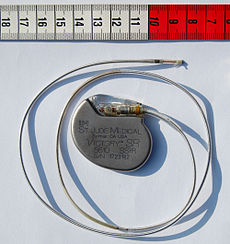 INDICATIONS FOR ARTIFICIAL PACEMAKER
To maintain an adequate heart rate because the heart's natural pacemaker is not fast enough
If there is a block in the heart's electrical conduction system.
Insertion
A pacemaker is typically inserted into the patient through a simple surgery using either local anesthetic or a general anesthetic.
 The patient may be given a drug for relaxation before the surgery as well. 
An antibiotic is typically administered to prevent infection.
In most cases the pacemaker is inserted in the left shoulder area where an incision is made below the collar bone creating a small pocket where the pacemaker is actually housed in the patient's body.
The lead or leads (the number of leads varies depending on the type of pacemaker) are fed into the heart through a large vein using a fluoroscope to monitor the progress of lead insertion. 
The Right Ventricular lead would be positioned away from the apex (tip) of the right ventricle and up on the inter ventricular septum, below the outflow tract, to prevent deterioration of the strength of the heart.
The actual surgery may take about 30 to 90 minutes.
The most basic preparation is that people who have body hair on the chest may want to remove the hair by clipping just prior to surgery or using a depilatory agent (preoperative shaving has been on the decline as it can cause skin breakage and increase infection risk of any surgical procedure) as the surgery will involve bandages and monitoring equipment to be a fixed to the body.
Since a pacemaker uses batteries, the device itself will need replacement as the batteries lose power. 
Device replacement is usually a simpler procedure than the original insertion as it does not normally require leads to be implanted.
 The leads are removed from the existing device, the leads are attached to the new device, and the new device is inserted into the patient's body replacing the previous device.
Pacemaker patient identification card
International pacemaker patient identification cards carry information such as patient data (among others, symptom primary, ECG, aetiology), pacemaker center (doctor, hospital), rate, mode, date of implantation, manufacturer, type) and lead.
Periodic pacemaker checkups
-Once the pacemaker is implanted, it is periodically checked to ensure the device is operational and performing appropriately.
-Routine pacemaker checks are typically done in-office every six (6) months, though will vary depending upon patient/device status and remote monitoring availability. 
-The device will be interrogated to perform diagnostic testing. These tests include:
Sensing: the ability of the device to "see" intrinsic cardiac activity (Atrial and ventricular depolarization).
Impedance: A test to measure lead integrity. Large and/or sudden increases in impedance can be indicative of a lead fracture while large and/or sudden decreases in impedance can signify a breach in lead insulation.
Threshold: this test confirms the minimum amount of energy (Both volts and pulse width) required to reliably depolarize (capture) the chamber being tested
Lifestyle considerations
    A patient's lifestyle is usually not modified to any great degree after insertion of a pacemaker. There are a few activities that are unwise such as full contact sports and activities that involve intense magnetic fields.
Turning off the pacemaker
    It is legal and ethical to honor requests by patients, or by those with legal authority to make decisions for patients, to deactivate implanted cardiac devices.
Privacy and security
   Security and privacy concerns have been raised with pacemakers that allow wireless communication. 
    Unauthorized third parties may be able to read patient records contained in the pacemaker, or reprogram the devices, as has been demonstrated by a team of researchers
NOTE:
Modern pacemakers are externally programmable and allow the cardiologist to select the optimum pacing modes for individual patients.
 Some combine a pacemaker and defibrillator in a single implantable device. Others have multiple electrodes stimulating differing positions within the heart to improve synchronisation of the lower chambers (ventricles) of the heart.
Methods of pacing
Percussive pacing
Percussive pacing, also known as transthoracic mechanical pacing, is the use of the closed fist, usually on the left lower edge of the sternum over the right ventricle in the vena cava, striking from a distance of 20 – 30 cm to induce a ventricular beat.
 This is an old procedure used only as a life saving means until an electrical pacemaker is brought to the patient.
b) Transcutaneous pacing
Also called external pacing, is recommended for the initial stabilization of hemodynamically significant bradycardias of all types.
External pacing should not be relied upon for an extended period of time. It is an emergency procedure that acts as a bridge until transvenous pacing or other therapies can be applied.
c)  Epicardial pacing (temporary)
Temporary epicardial pacing is used during open heart surgery should the surgical procedure create atrio ventricular block. The electrodes are placed in contact with the outer wall of the ventricle (epicardium) to maintain satisfactory cardiac output until a temporary transvenous electrode has been inserted.
Transvenous pacing (temporary)
Transvenous pacing, when used for temporary pacing, is an alternative to transcutaneous pacing. 
A pacemaker wire is placed into a vein, under sterile conditions, and then passed into either the right atrium or right ventricle. The pacing wire is then connected to an external pacemaker outside the body. 
Transvenous pacing is often used as a bridge to permanent pacemaker placement. It can be kept in place until a permanent pacemaker is implanted or until there is no longer a need for a pacemaker and then it is removed.
e)   Permanent pacing
Permanent pacing with an implantable pacemaker involves transvenous placement of one or more pacing electrodes within a chamber, or chambers, of the heart.
 The procedure is performed by incision of a suitable vein into which the electrode lead is inserted and passed along the vein, through the valve of the heart, until positioned in the chamber. 
The procedure is facilitated by fluoroscopy which enables the physician to view the passage of the electrode lead.
After satisfactory lodgment of the electrode is confirmed, the opposite end of the electrode lead is connected to the pacemaker generator.
There are three basic types of permanent pacemakers, classified according to the number of chambers involved and their basic operating mechanism
Single-chamber pacemaker. In this type, only one pacing lead is placed into a chamber of the heart, either the atrium or the ventricle.
Dual-chamber pacemaker. Here, wires are placed in two chambers of the heart. One lead paces the atrium and one paces the ventricle. This type more closely resembles the natural pacing of the heart by assisting the heart in coordinating the function between the atria and ventricles.
Rate-responsive pacemaker. This pacemaker has sensors that detect changes in the patient's physical activity and automatically adjust the pacing rate to fulfill the body's metabolic needs.
Hi, please write the nursing care of this clients preoperatively & post operatively.
THANKYOU
Complications
    A possible complication of dual-chamber artificial pacemakers is pacemaker-mediated tachycardia (PMT)
    Treatment of PMT typically involves reprogramming the pacemaker.
 “pacemaker-tracked tachycardia," where a supraventricular tachycardia is tracked by the pacemaker and produces beats from a ventricular lead
The first implantable pacemaker
In 1958, Arne Larsson (1915-2001)  became the first to receive an implantable pacemaker
CARDIAC SURGERY
TYPES OF PROCEDURES
Open heart surgery (refers to the chest not the heart). Is performed with the use of the cardiopulmonary bypass.
     This machine allows for full visualization of the heart while maintaining perfusion & oxygenation.
      surgery involves the heart, either the myocardium itself, coronary artery, or heart valves.
2. Closed heart surgery is performed without the use of the bypass machine. 
    The most common closed heart procedure is the mitral commissurotomy (surgery on dividing space btn mitral orifice).
NURSING INTERVENTION
PRE-OPERATIVE
GOAL: prepare patient psychologically & physiologically for surgery.
Evaluate client’s history for other chronic health problems.
Establish baseline data for post-op comparison.
Provide appropriate pre-op. teaching according to age level frequently involves a visit to ICU. (If child, in company of parents)
Discuss immediate post-op. nursing care & anticipated nursing procedures.
Correct metabolic imbalance.
Establish & maintain adequate hydration.
Anticipate adjustments in medication schedule before surgery.
Digitalis dose is usually decreased.
Diuretic maybe discontinued 48 hrs before surgery.
Long-acting insulin will be changed to regular insulin.
Antihypertensive medication dosage maybe modified
8.  Eliminate all possible sources of infections.
POST-OP
GOAL: to evaluate & promote cardiovascular function after surgery.
Maintain adequate blood pressure.
Evaluate for dysrrhythmia; document & treat accordingly. 
Maintain client in semi-fowler’s position.
Evaluate fluid & electrolyte balances.
Record daily weight & compare with previous weight.
Evaluate electrolyte balance especially potassium levels.
Assess for adequate HB & hematocrit values.
Evaluate hemodynamic levels for adequate volume.
Measure urine output hourly to evaluate adequacy of renal perfusion.
Administer IV fluids, as indicated
Observe for hemorrhage: most often identified by increase in chest drainage.
Mediastinal chest tubes are frequently placed in the pericardial sac to prevent tamponade. These tubes are cared for in the same manner as pulmonary chest tubes.
Bedside hemodynamic monitoring as indicated.
GOAL: to evaluate & promote respiratory function.
Mechanical ventilation via endotracheal tube maybe used for approximately 12 to 24 hrs after surgery. Generally children are extubated sooner than adults.
Maintain UWSD for mediastinal/ chest tubes.
Pulmonary hygiene via endotracheal tube carefully assess pulse oximetry during suctioning.
Promote good respiratory hygiene after extubation (fluids, incentive spirometry, activity)
Evaluate arterial blood gases for adequate oxygenation as well as acid-base balance.
Encourage activity as soon as possible. Client should be out of bed on the first post-op day.
Monitor pulse oximetry levels.
GOAL: evaluate neurological status for complications after surgery.
Recovery from anaesthesia within appropriate time frame. 
Able to move all extremities equally.
Appropriate response to verbal command.
Assess for changes in neurological status.
Frequate orientation to surroundings
Careful explanation of all procedures
Prevent sensory overload
Promote uninterrupted sleep
Administer pain medications as appropriate.
COMMON COMPLICATIONS AFTER CARDIAC SURGERY
Dysrhythmias
Hypovolemia
Embolism
Cardiac tamponade
Psychosis (common in adults)